The CAT Theorem
Shegufta Ahsan, Indranil Gupta
Department of Computer Science
University of Illinois at Urbana-Champaign
1
DPRG: http://dprg.cs.uiuc.edu
Contributions
A new impossibility theorem ``CAT’’ for transaction-based distributed databases

C – Contention
A – Abort Rate
T – Throughput

Experimental Validation with 3 databases
1 NewSQL
2 Traditional RDBMs
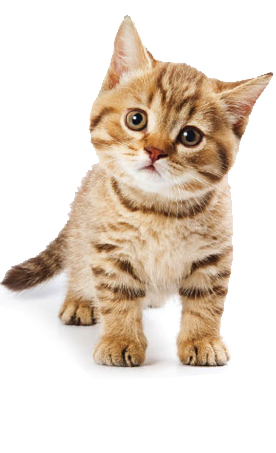 2
NoSQL database systems
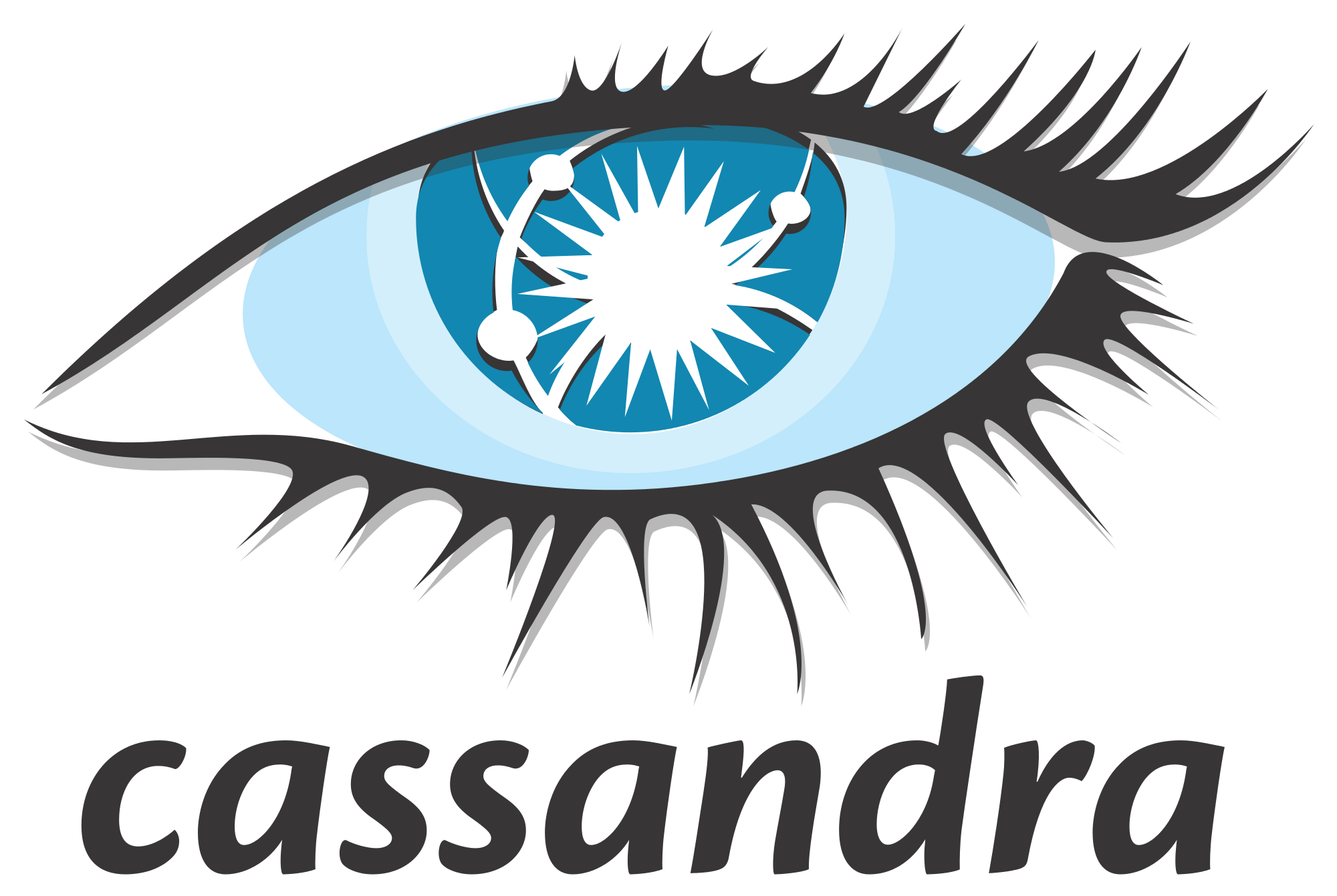 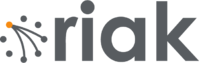 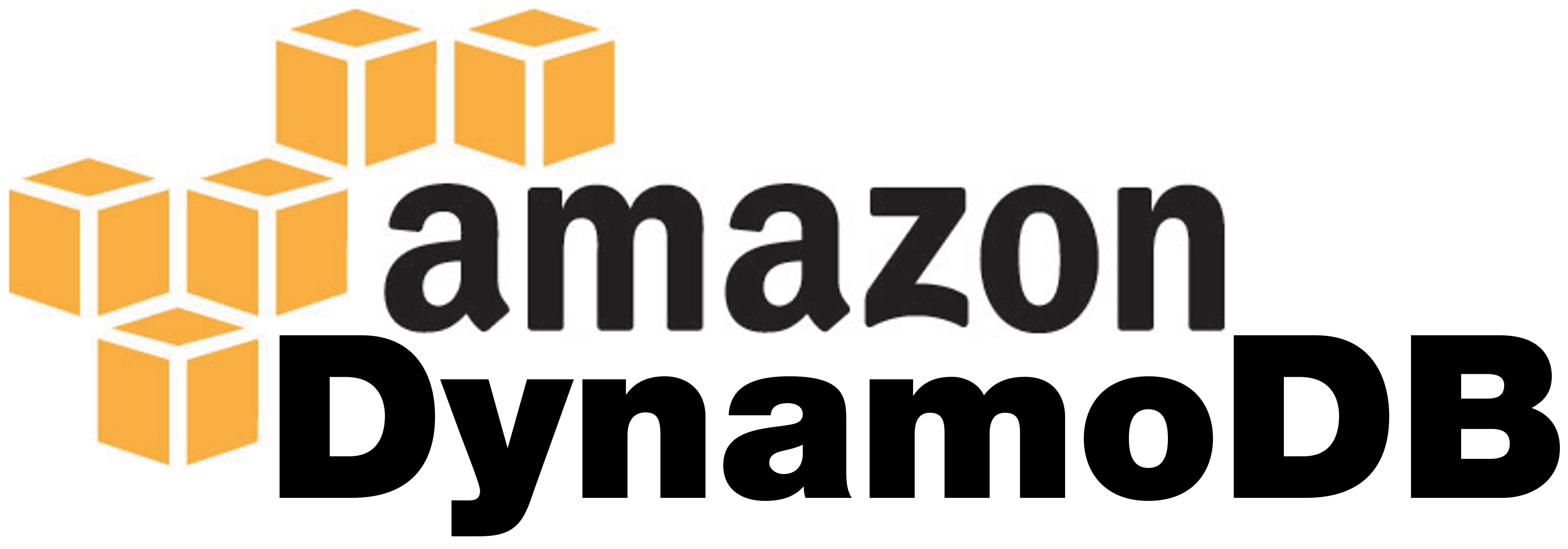 Apache Cassandra, Riak, Dynamo, Voldemort…
Basic CRUD operations
Create, Read, Update, Delete

Low latency

High availability

Weak consistency
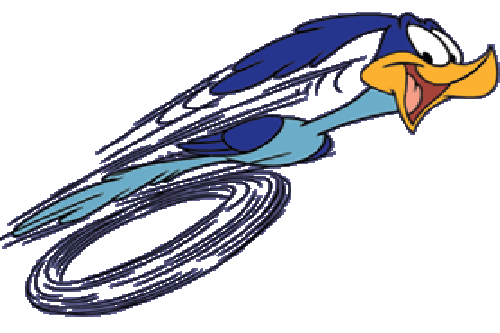 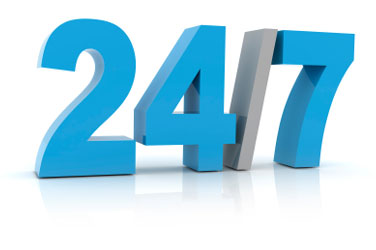 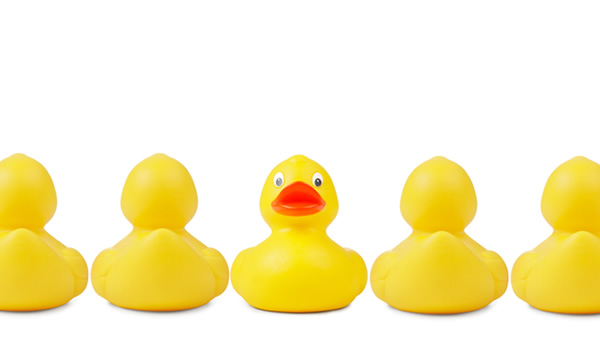 3
CAP Theorem [Brewer 00, Gilbert&Lynch 02]
Starting point for NoSQL Revolution
A distributed storage system can achieve at most two of C, A, and P.
Consistency – all nodes see same data/updates in order
Availability – all reads/writes succeed
Partition tolerance – C and A even under partitions
When partition-tolerance is important, you have to choose between consistency and availability
PACELC Variant [Abadi  12]: under partitions, choose between latency and consistency
Consistency
HBase, HyperTable,
BigTable, Spanner
RDBMSs 
(non-replicated)
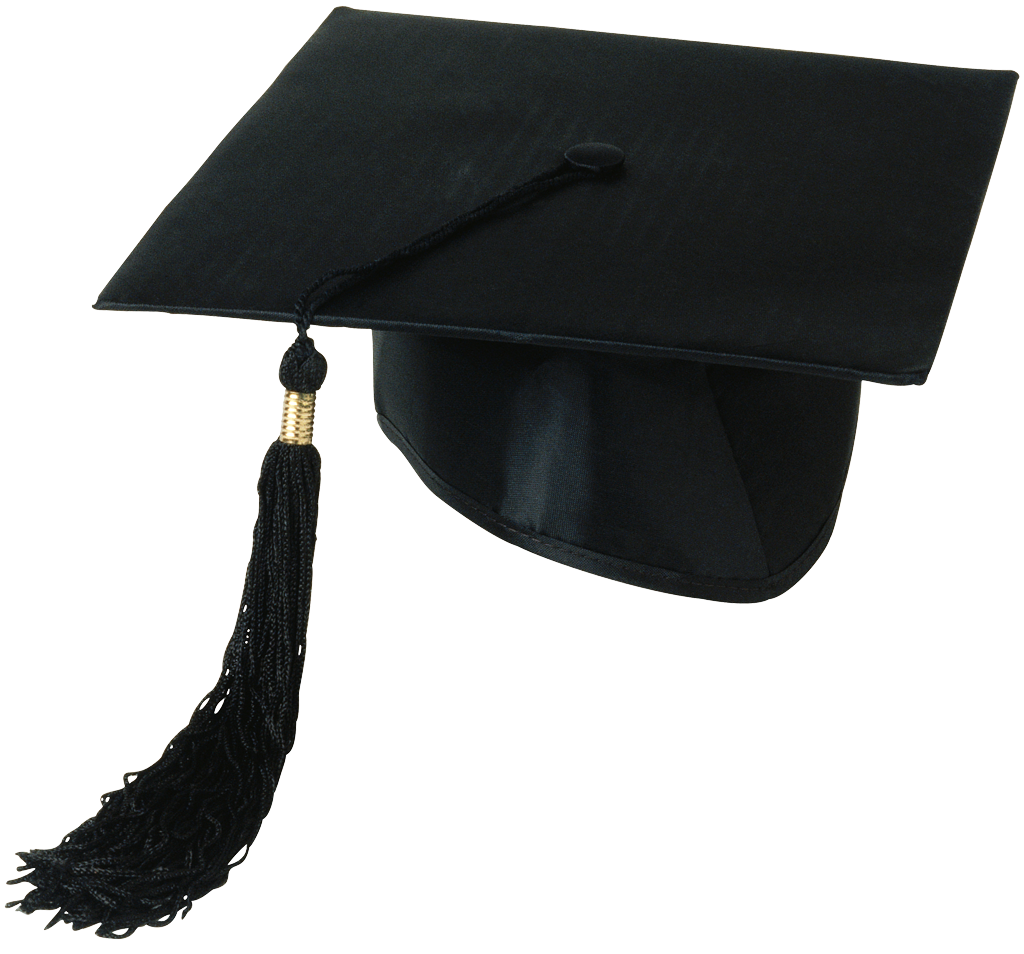 Partition-tolerance
Availability
Cassandra, Riak, 
Dynamo, Voldemort
4
New Consistency Models and New CAPs
Since “eventual” NoSQL systems emergence, many have strengthened consistency while maintaining throughput
In SOSP 2015: Six papers supporting ACID with high throughput
Yesquel [Microsoft Research/VMWare], Tapir [U. Washington], Callas [U. Texas-Austin]
FaRM [Microsoft Research], RIFL [Stanford], DrTM [SJTU]
(Others: Hyperdex [Cornell])
Some researchers say CAP theorem invalid
Others say “P” in CAP should = “Performance” (Throughput)
Red-Blue
Causal
Probabilistic
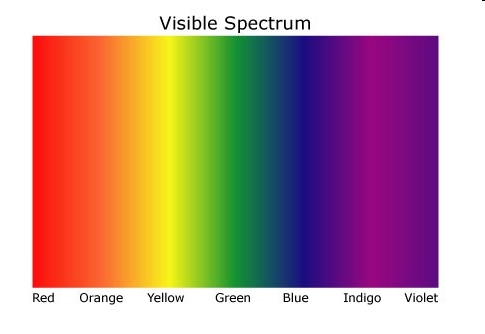 Strong 
(e.g., Sequential)
Per-key sequential
Eventual
CRDTs
5
[Speaker Notes: In 2012 Brewer clarified some of his positions, including why the often-used "two out of three" concept can be misleading or misapplied]
CAP Alive, Impractical
CAP theorem is true, formally proved

There is a gap between the CAP theorem and the practical needs of today’s systems
Partitions are relatively rare
Availability is a fuzzy term

Need for a new theorem that captures performance limitations of ACID systems
Our CAT Theorem
6
[Speaker Notes: In 2012 Brewer clarified some of his positions, including why the often-used "two out of three" concept can be misleading or misapplied]
C – Contention
A – Abort Rate
T – Throughput
CAP vs CAT
7
CAT Definitions
Contention: How much transactions overlap with each other




Abort Rate : Fraction of submitted transactions that are aborted



Throughput: Committed Transactions Per Second (TPS)
8
CAT Definitions (And Analogies to CAP)
Contention: How much transactions overlap with each other
Strongly consistent (Zero contention):
Immutable NoSQL System
ACID System supporting only read-only transactions

Abort Rate : Fraction of submitted transactions that are aborted
From client viewpoint: 
Transaction Abort in ACID  ≅ Unavailability for a CRUD op in NoSQL

Throughput: Committed Transactions Per Second (TPS)
9
CAT Theorem
No transactional database can support arbitrarily high levels of contention while yielding both a zero abort rate as well as high throughput.

(Or: Can’t get all 3 of C, A, T)

(CAT theorem does not replace, but sits alongside CAP theorem)
10
[Speaker Notes: When there are non zero contention in the system, the abort rate grows as the square of the throughput and thus the abort rate can not be zero]
C – Contention
A – Abort Rate
T – Throughput
Some Simple CAT Scenarios
Scenario-I (C and A): Executing one transaction at a time (zero contention)  zero Abort rate, but low Throughput

Scenario-II (C and T): Executing all transactions concurrently  high Throughput, but increases the Abort rate

Scenario-III (A and T): Immutable database/Read-only transactions  both high Throughput and zero Abort rate
11
C – Contention
A – Abort Rate
T – Throughput
CAT Theorem “Proof” [Gray et al 96]
When there is contention across transactions, the abort rate increases at least as
Square of the throughput of the system
Third to fifth power of transaction size
12
Measurements
13
C – Contention
A – Abort Rate
T – Throughput
Measuring Contention
Our “Contention Level” metric
For a set of concurrent transactions

Common Objects are those objects that are accessed by at least 2 transactions in a set of concurrent transaction

Contention Level = 
(total accesses to common objects) / (total number of accesses)

Lies in [0,1]
14
C – Contention
A – Abort Rate
T – Throughput
Measuring Contention
Example:
Three concurrent transactions:
T1 = {obj1, obj2, obj3}
T2 = {obj4, obj2, obj5}
T3 = {obj5, obj6, obj7}

Total number of common object accesses: 4
Total number of objects accessed: 9
Contention Level = 4/9 = 0.44
15
Contention Level Vs.
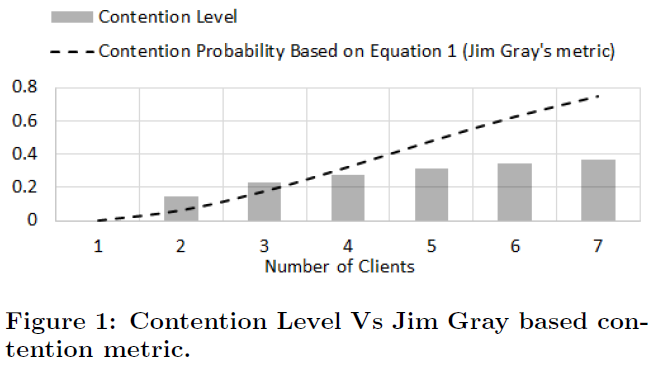 Vs. Jim Gray’s contention metric (Equation 1, works for Uniform Distribution only)




Overestimates abort rate
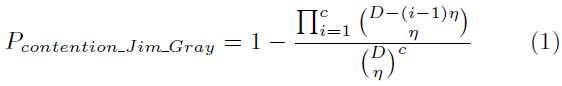 Vs. Real abort probability (based on serial equivalence rules)
Not exact, but parallel trend
16
Systems Chosen for Validation
Yesquel [Microsoft Research/VMWare SOSP 2015]
Amazon RDS
Microsoft SQL

(Fail: Tapir)
(Fail: Hyperdex)
(Unavailable: Callas)
17
Experimental Setup
Yesquel : All experiments were run on EmuLab cluster (3 servers, up to 7 clients). 
We wrote a benchmarking tool in C++ (similar to YCSB+T)

MS Azure SQL, Amazon RDS : publicly available APIs were used.
We wrote the same benchmarking tool (YCSB+T) in C# and Java

Database contained total 1000 keys, total 10K transactions
Clients continuously send transactions one at a time
18
Variables
η = length of the transaction
η = 4 → { perform transaction on keys a,b,c,d}
η = 8 → { perform transaction on keys a,b,c,d,e,f,g,h}

α = Zipfian co-efficient. Higher value means some objects more popular.
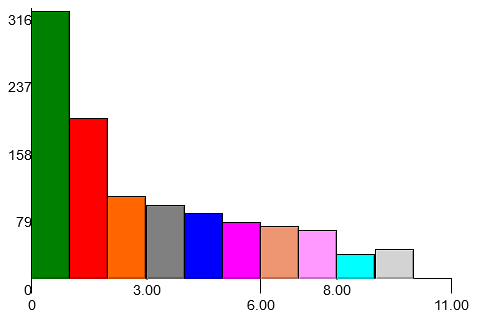 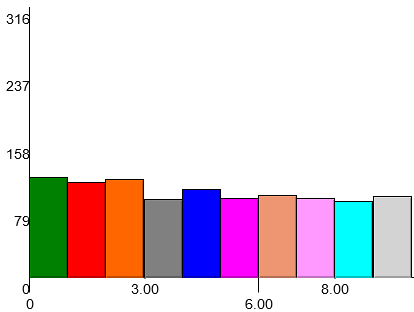 α = 0.9, Total keys = 10Total calls = 1000
α = 0.1, Total keys = 10Total calls = 1000
19
C – Contention
A – Abort Rate
T – Throughput
Y = Yesquel, A = AWS RDS, M = MS SQL
C – Contention
A – Abort Rate
T – Throughput
Y = Yesquel, A = AWS RDS, M = MS SQL
As Contention Increases
Aggregate Throughput Rises
Abort Rate Rises
21
C – Contention
A – Abort Rate
T – Throughput
Y = Yesquel, A = AWS RDS, M = MS SQL
CA Scenario: 
1 Client only =
	No Contention
	Zero Abort rate 
	But Lowest Aggregate Throughput
C – Contention
A – Abort Rate
T – Throughput
Y = Yesquel, A = AWS RDS, M = MS SQL
With Rising Contention
Per-client Throughput Decreases
C – Contention
A – Abort Rate
T – Throughput
Y = Yesquel, A = AWS RDS, M = MS SQL
MS SQL > AWS RDS (>? Yesquel): Surprising(?)
C – Contention
A – Abort Rate
T – Throughput
Zero Contention (AT Scenario, Yesquel)
All Read-only transactions → zero Abort rate
Increasing  number of clients → Throughput rises linearly
When there is no contention, there are no aborts and throughput rises linearly
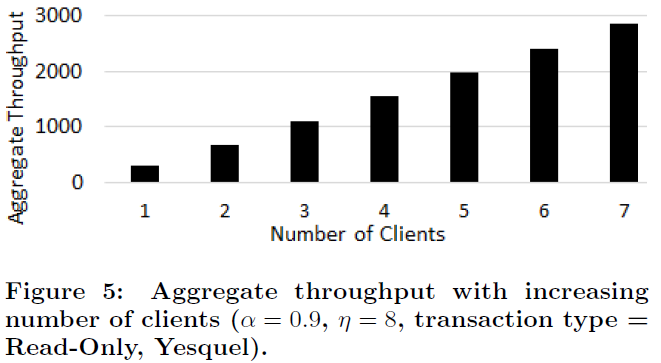 25
Y = Yesquel
A = AWS RDS
M = MS SQL
Effect of Transaction Overlap
Contention can also be increased by
Increasing transaction “overlap”

Increasing Zipf Coefficient (α):
Increases Contention Level
Increases Abort Rate
Decreases Throughput
26
Y = Yesquel
A = AWS RDS
M = MS SQL
Effect of Transaction Length η
Contention can also be increased by
Increasing transaction length

Result – same as before:
Increases Contention Level
Increases Abort Rate
Decreases Throughput
27
Takeaways
Transactional databases don’t mesh with CAP Theorem
Our new CAT Theorem states new, practical, impossibility
Cannot support high Contention, and achieve zero Aborts, and high Throughput, all at once.
Inspired by Jim Gray’s paper
New Contention Level metric
Validated with a NewSQL System (Yesquel) and 2 traditional RDBMSs (AWS RDS, MS SQL)
Further Directions:
CAP-like variants for transactional systems
Interplay of CAP and CAT theorems
CAT applied to transactional shared-memory models
28
DPRG: http://dprg.cs.uiuc.edu
[Speaker Notes: http://dataconomy.com/sql-vs-nosql-vs-newsql-finding-the-right-solution/
PACELC : https://brooker.co.za/blog/2014/07/16/pacelc.html]
Backup Slides
29
Summary
A new impossibility theorem ``CAT’’ for transaction-based distributed databases : 
No transactional database can support arbitrarily high levels of contention while yielding both a zero abort rate as well as a high throughput

CAT sits alongside the classical CAP and its variants

We propose a new Metric to measure the contention in a system
30
[Speaker Notes: http://dataconomy.com/sql-vs-nosql-vs-newsql-finding-the-right-solution/
PACELC : https://brooker.co.za/blog/2014/07/16/pacelc.html]
CAT Theorem
No transactional database can support arbitrarily high levels of contention while yielding both a zero abort rate as well as a high throughput
Jim Gray 1996:: The dangers of replication and a solution
31
[Speaker Notes: When there are non zero contention in the system, the abort rate grows as the square of the throughput and thus the abort rate can not be zero]
NewSQL systems
Modern relational database management systems

Provide the same scalable performance of NoSQL

Supports Online Transaction Processing (OLTP)

Maintains ACID guarantees
Atomicity
Consistency
Isolation
Durability
32
CAP-NoSQL Vs CAT-NewSQL
CAP – originally intended for CRUD supporting NoSQL system

CAT – intended for transactional/NewSQL system

“abort” in NewSql ↔ “unavailability” in NoSQL

Contention across transaction is an important factor
In CRUD, an immutable system supports strong consistency
In transactional system, if all transactions are read-only, there will be no abort
33
Our Contribution
Transactional-based distributed database (NewSQL) systems need a more practical version of a CAP-like impossibility theorem

One that is focused on realistic metrics:
Abort rate
Throughput

We propose the CAT impossibility theorem
C – Contention
A – Abort Rate
T – Throughput

We propose a new Metric to measure the contention in a system
34